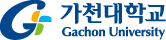 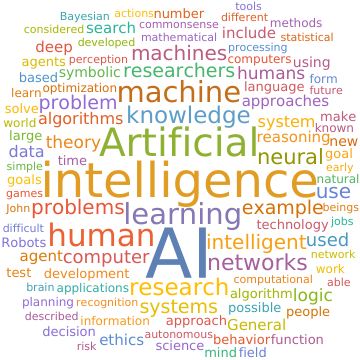 건설공사 사건 원인 예측
Jun 2023

최창, 정남규
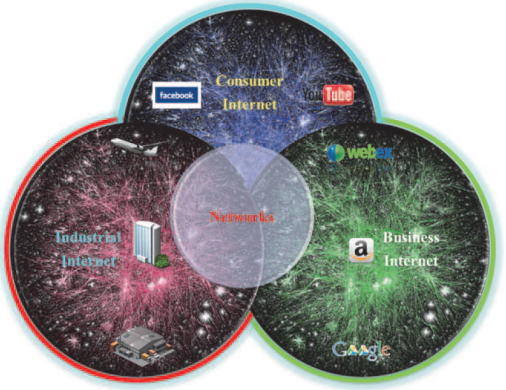 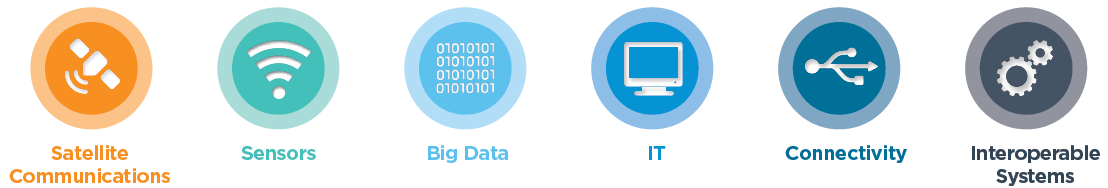 건설 기술원 요청사항
기존 방법

Input	: 공종(대분류) – 공종(중분류) – 작업 프로세스 - 사고객체(중분류) – 사고객체(대분류)

Output	: 사고원인


요청 사항

Input	: 공종(대분류) – 공종(중분류) – 작업 프로세스

Output	: 사고원인 – 사고객체(중분류) – 사고객체(대분류) – 강도[부상발생, 사망자 발생 빈도]
데이터 전처리
데이터 전처리
필요 특성 추출

결측치 제거

“사고 원인” 특성의 중첩 원인들 분리

각 특성에 존재하는 ‘기타’ 항목 제거

외국인, 내국인 사망자 수와 부상자 수 통합
데이터 전처리
필요 특성 추출
총 10개의 특성을 선택

“공종-대분류”, “공종-중분류“, “작업프로세스”, “사고 원인”, “사고객체-중분류”, “사고객체-대분류“

“사망자수-내국인”, “사망자수-외국인“, “부상자수-내국인”, “부상자수-외국인”
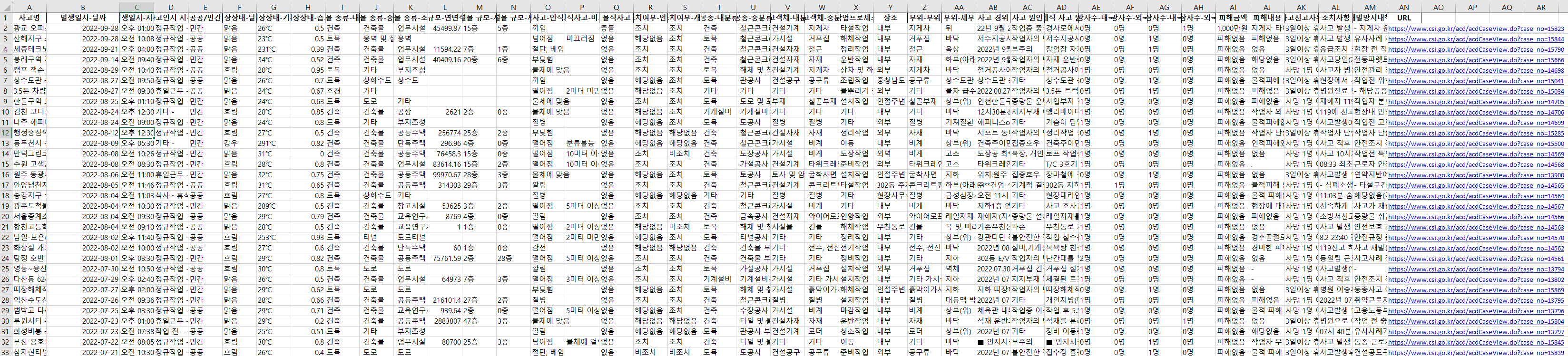 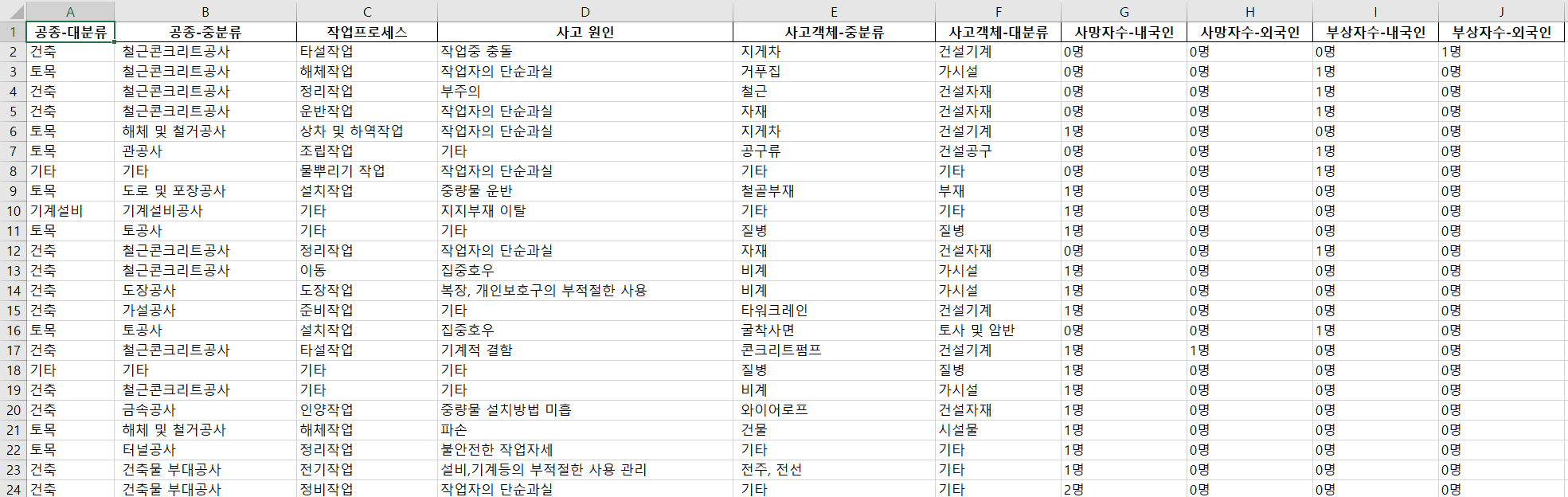 데이터 전처리
결측치 제거
사고 트랜잭션에서 값이 존재하지 않는 항목 제거

14,099개 -> 13,326개
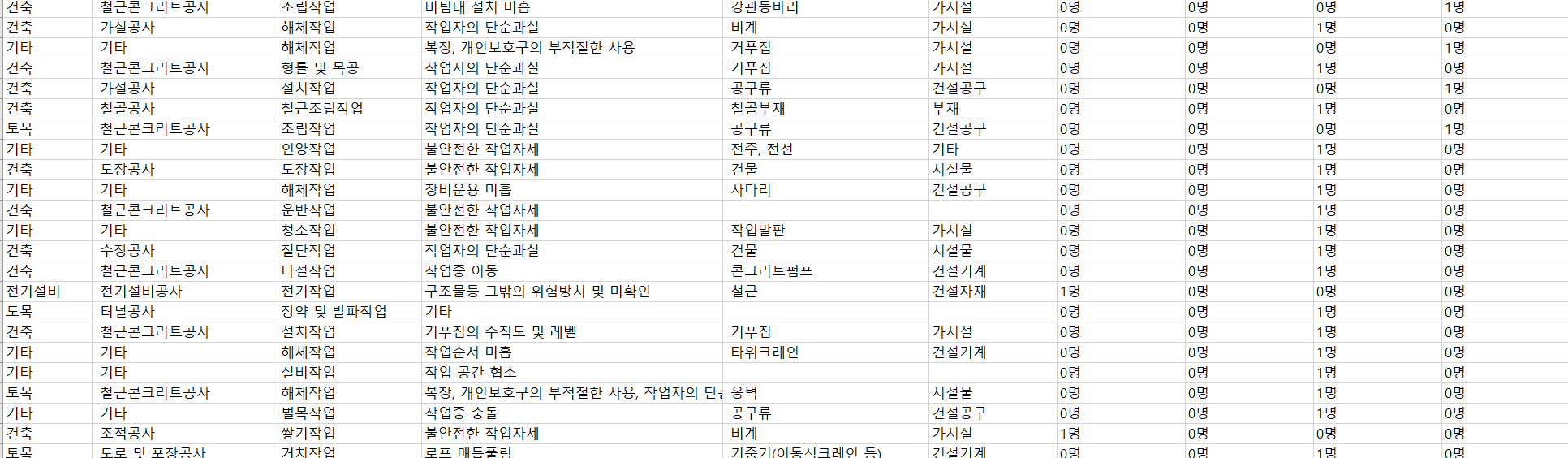 삭제
삭제
데이터 전처리
“사고 원인“ 특성의 중첩 원인들 분리
하나의 트랜잭션 내 존재하는 중첩 사고 원인들을 여러 개의 트랜잭션으로 분리

13,326개 -> 13,940개
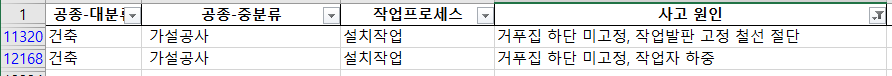 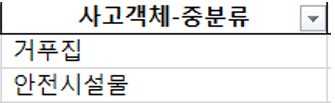 데이터 전처리
각 특성에 존재하는 ‘기타’ 항목 제거
각 특성에 존재하는 ‘기타’ 항목은 사고 원인을 모호하게 만들기에 제거

13,940개 -> 8,902개
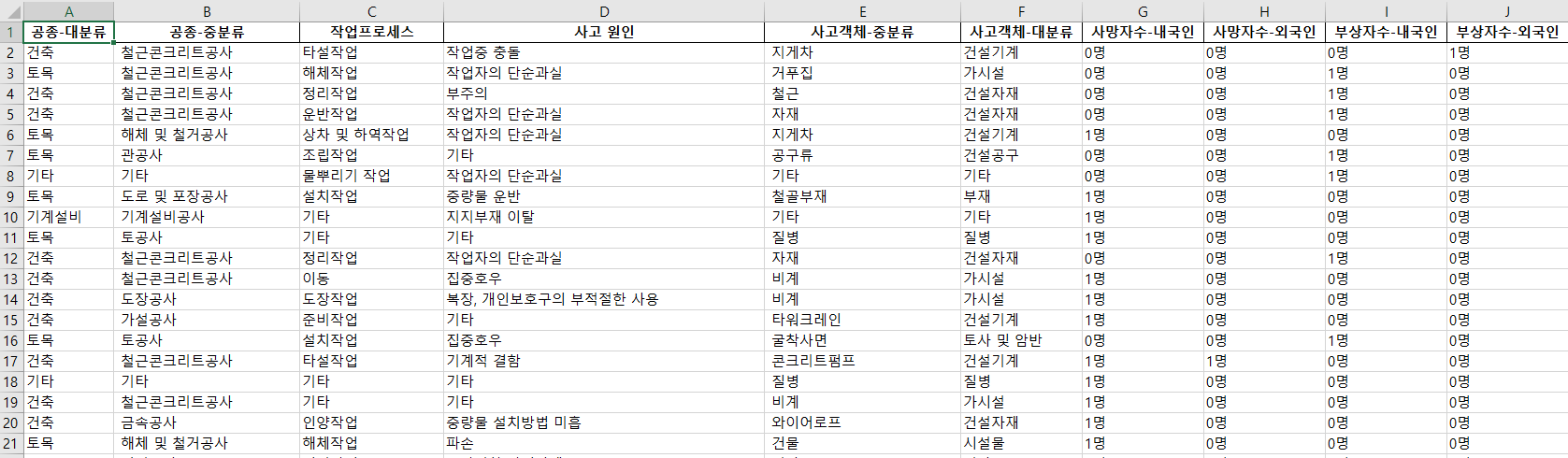 데이터 전처리
외국인, 내국인 사망자 수, 부상자 수 통합
‘사망자 수-내국인’ + ‘사망자 수-외국인’ = ‘사망자 수‘

‘부상자 수-내국인’ + ‘부상자 수-외국인’ = ‘부상자 수‘
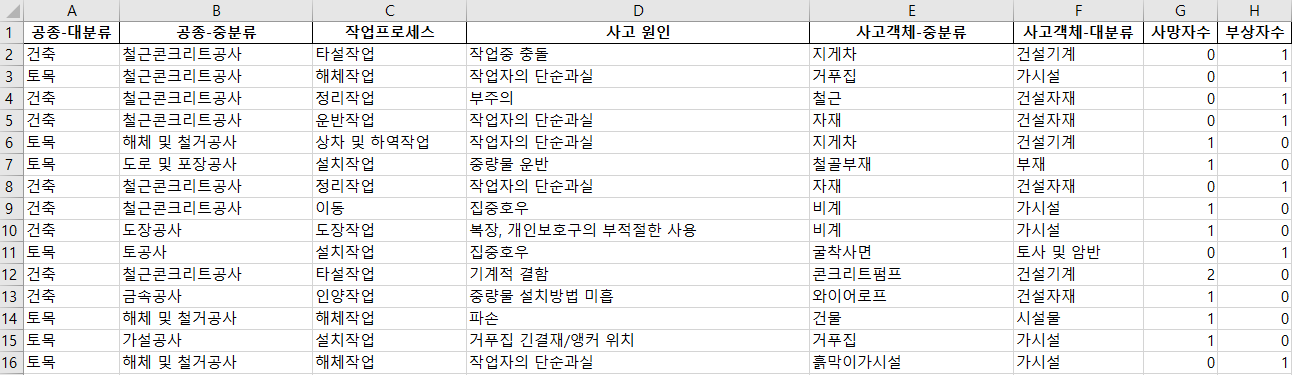 데이터 전처리
최종 데이터 세트
8,902개의 사건 트랜잭션

사망자 수 : 0.05명 ± 0.24명 (최소 0명, 최대 6명), 부상자 수 : 0.96명 ± 0.26명 (최소 0명, 최대 5명)
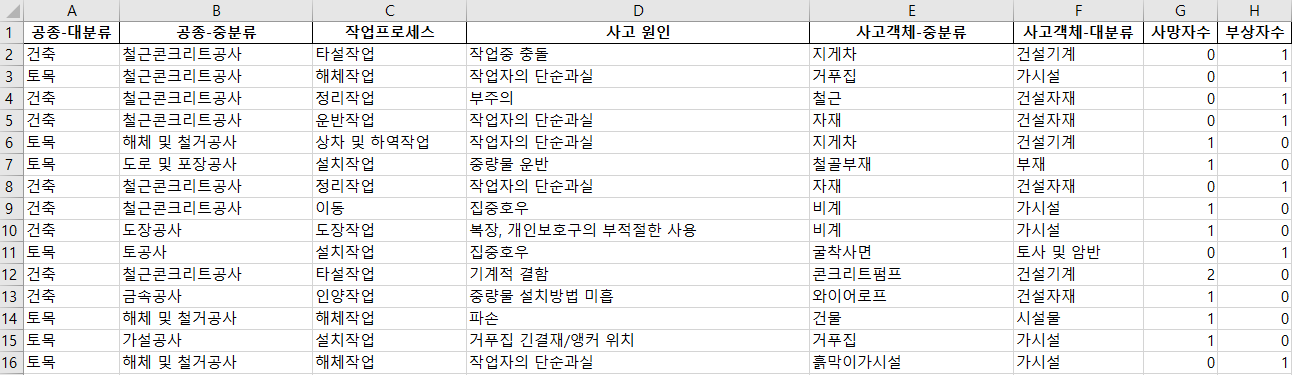 6개
38개
55개
197개
106개
8개
데이터 전처리
IIP Lab
Experimental model - 1
Frequency of Deaths
Transformer의 Encoder 기반 모델

Token Hit@K: 0.7844, Death MSE: 0.0563, Injury MSE: 0.0697

Token Hit@K: 0.6537, Death MSE: 0.0761, Injury MSE: 0.0788
FC
Accidentcauses
Materials
Constructionmaterials
Train
Test
Transformer Encoder
Mask
Mask
Mask
Construct
RebarConcreteConstruction
Picking up work
Prediction of construction events causes
IIP Lab
Experimental model - 2
Frequency of Deaths
Transformer 기반 모델

Token Hit@K: 0.9719, Death MSE: 0.0563, Injury MSE: 0.0659

Token Hit@K: 0.8139, Death MSE: 0.0764, Injury MSE: 0.0744
FC
Accidentcauses
Materials
Constructionmaterials
Train
Test
Encoder
Decoder
Construct
RebarConcreteConstruction
Picking up work
Construct
RebarConcreteConstruction
Picking up work
Prediction of construction events causes